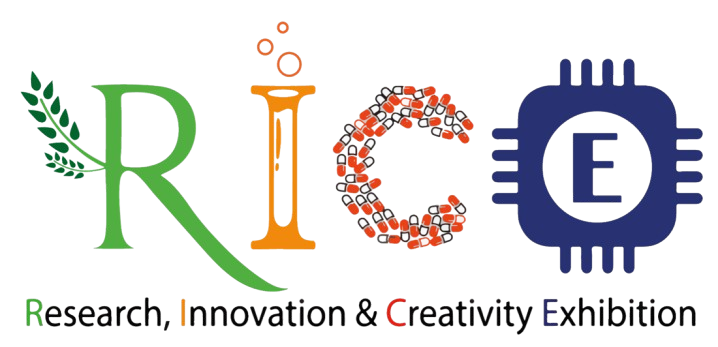 Smart Safeguard Cane
1
INTRODUCTION
VISUAL
PREFERENCES
AUTO EMERGENCY MODE
NAVIGATION
Blind individuals cannot move around freely due to the inability to see obstacles, navigate spaces, recognize visual cues, and the risk of accidents or injury in unfamiliar environments.
The Safeguard Cane is consisting of hardware (Multifunction Cane) and also software (Safeguard App – navigation)
Safeguard Cane is for fully blind, low vision, and visually impaired people, but it also suits the elderly, patients in Malaysia.
FEATURES
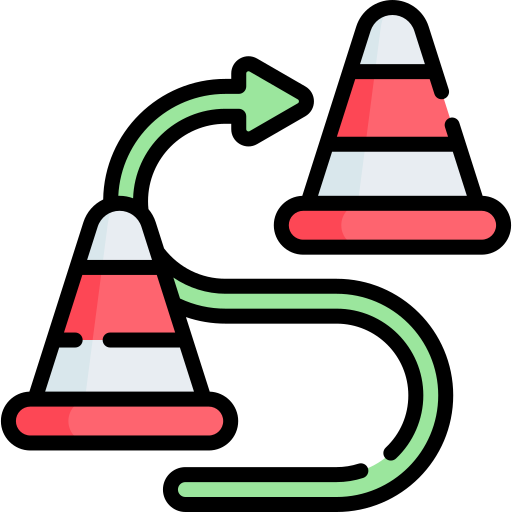 2
GESTURE DETECTION
OBJECTIVES
TEXT TO SPEECH
To design a user-friendly Safeguard Cane with a navigation app for low vision and blind people, with a fall detection auto-emergency notification system in a cane.
OBSTACLE DETECTION
3
Visually Impaired Individuals
Nursing House
Travel Agency
Hospital
Home Users
MAIN IDEAS
Featuring an innovative early fall detection system, the Safeguard Cane boasts emergency functionality while also supporting advanced navigation capabilities. 
Its unique selling point is the built-in early fall detector with IMU sensors constantly tracking user movements. If the cane detects a user falling, it will send an SMS notification to a designated contact person.
The Safeguard App is an app that consist gesture detection, text-to-speech and high contrast test options available for users with visual impairments.
The smart mobile app facilitates home finding and navigation to essential locations like restrooms and bus stops with one-click functionality.
6
POTENTIAL MARKET
IMPACT TO SOCIETY
7
4
Reducing the risk of injury and ensuring timely assistance.
Reduce inequalities (SDG 10)
Increase visually impaired individuals' confidence level and sense of security
Support independence for users with visual impairments or mobility challenges.
TECHNICAL
 
FLOW CHART
TECHNICAL
 
FLOW CHART
5
SYSTEM

ARCHITECTURE
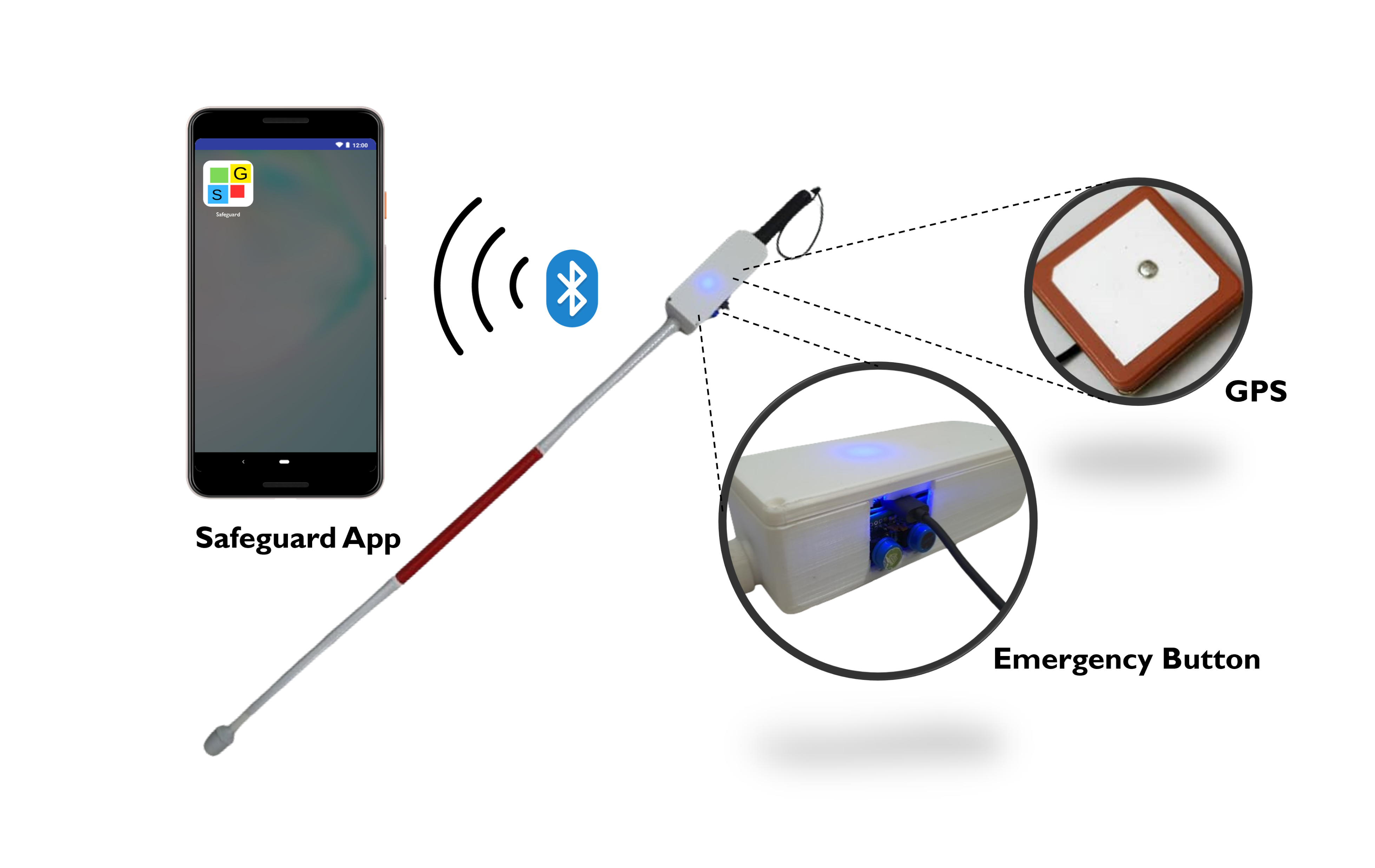 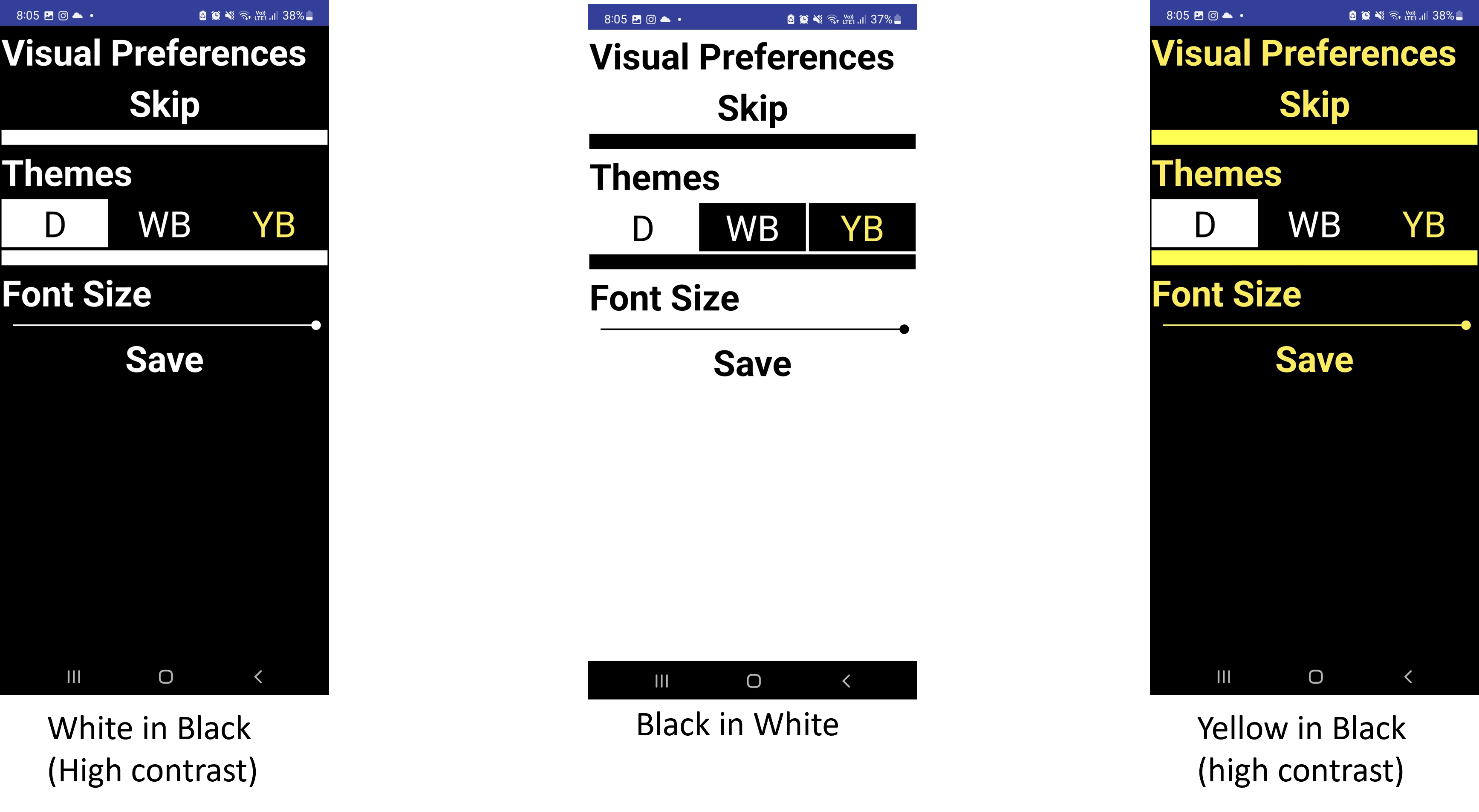 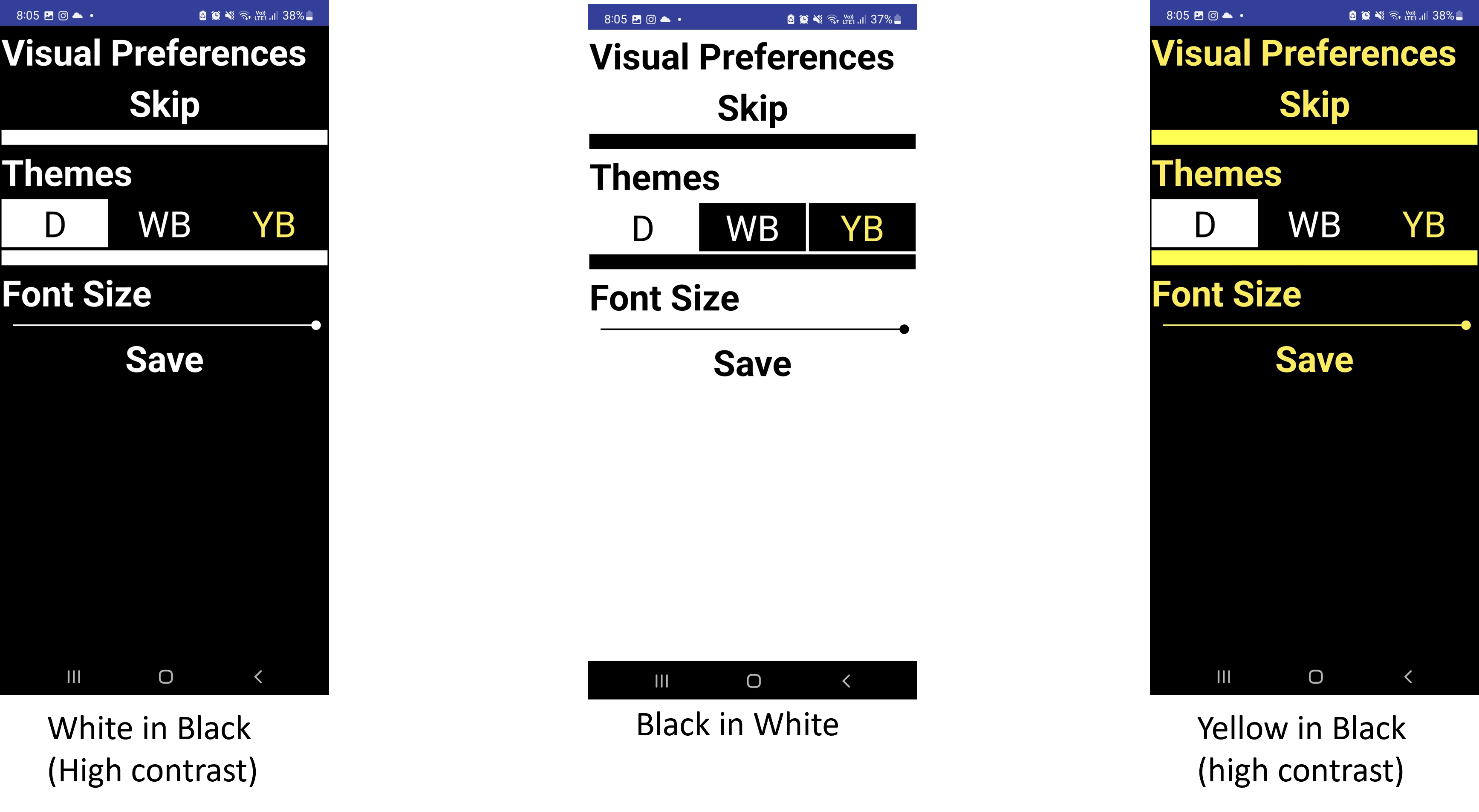 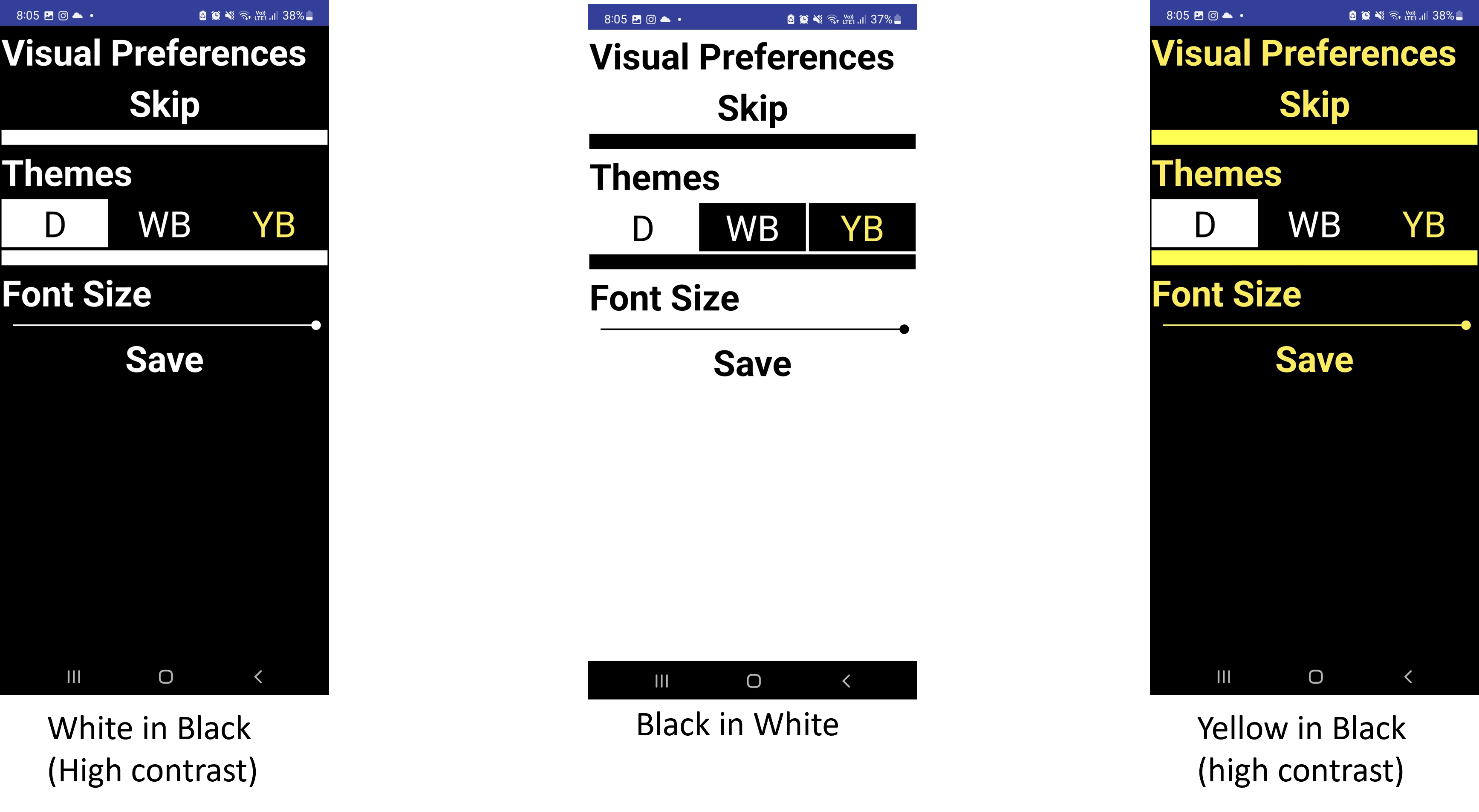 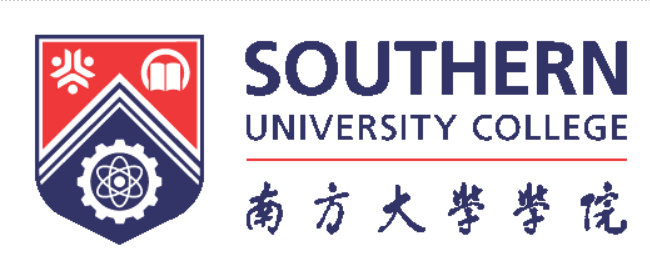 Collaboration and

Partnership
TEAM MEMBERS:
Leong Kah Meng | Ng Khai Le | Ngeu Chee Hau@Yeo Chee Hau|

Tung Khai Yen | Siew Zi Yang | Ts. Dr. Kang Eng Siew | Chan Bun Seng
Leong Kah Meng

kmleong@sc.edu.my
Science and Engineering Category